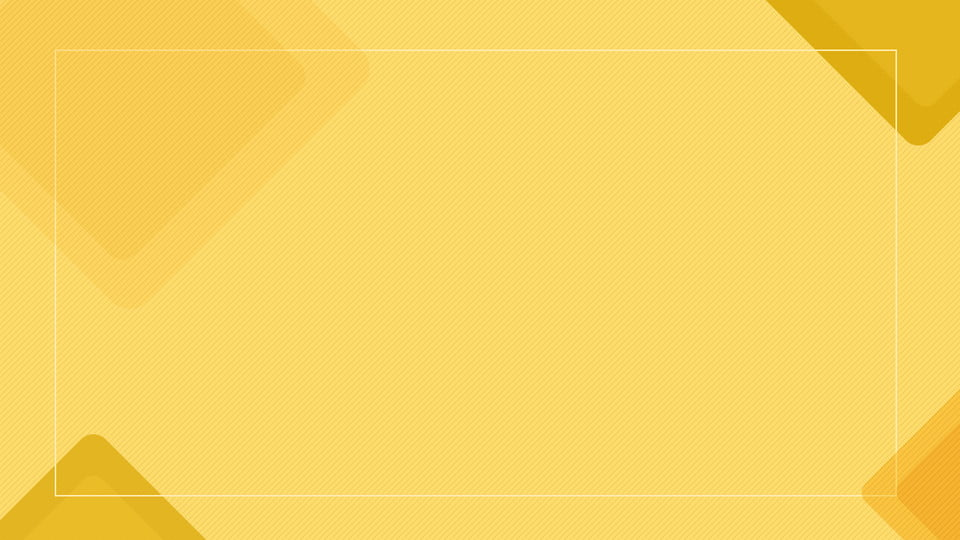 Who Do You Surround Yourself With?
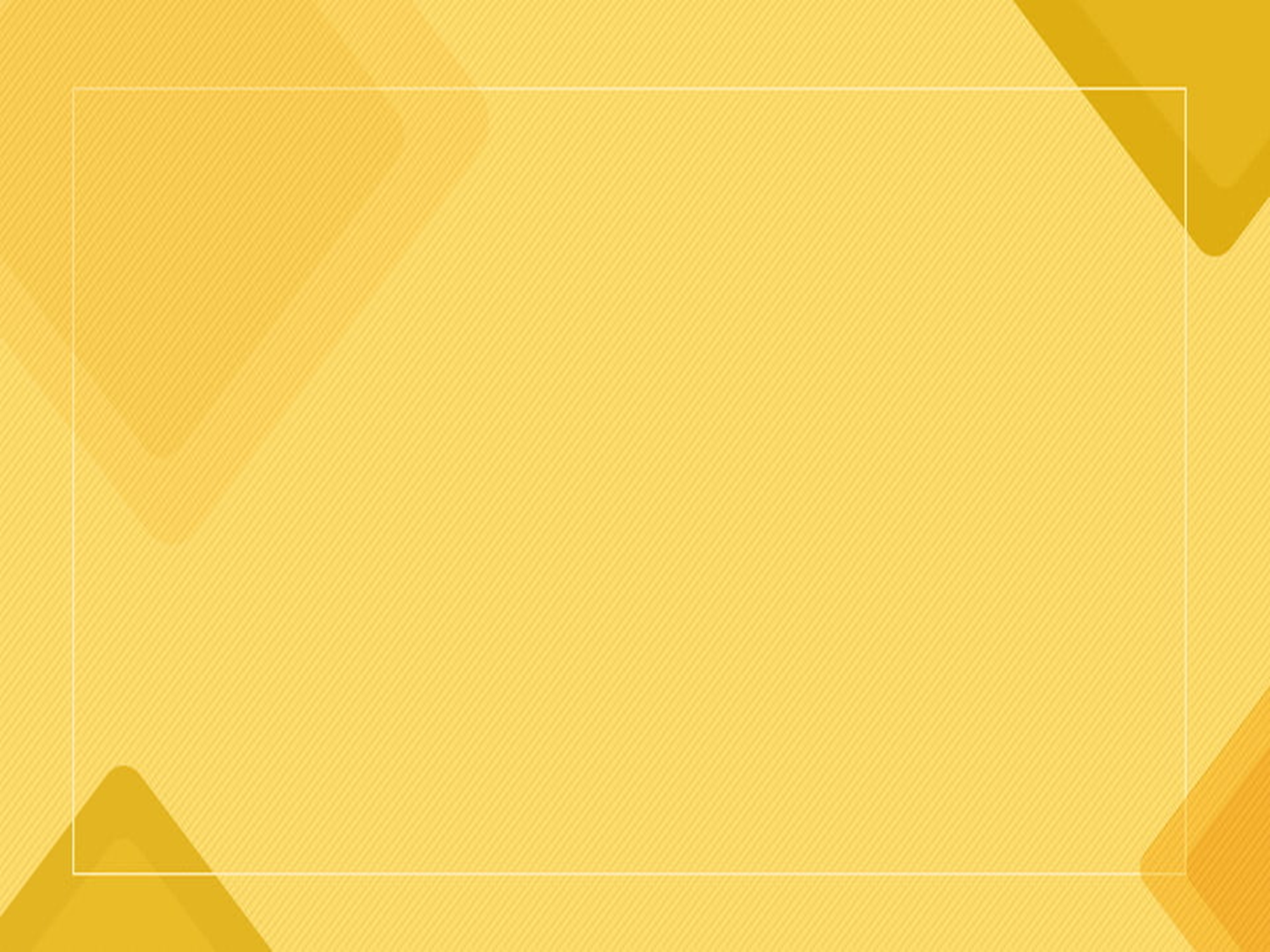 David’s Mighty Men
1 Samuel 23 
Vs8 Josheb-basshebeth wielded a spear against 800 
Vs9-10 Eleazer hand clung to the sword (1 Chron. 11:12-14)
Vs.11-12 Shammah stood while others fled 
Vs.18 Abishai wielded a spare against 300 (1 Chron. 11:20-21)
Vs.20-21 Benaiah used the Egyptians own weapon (1 Chron. 11:22-24)
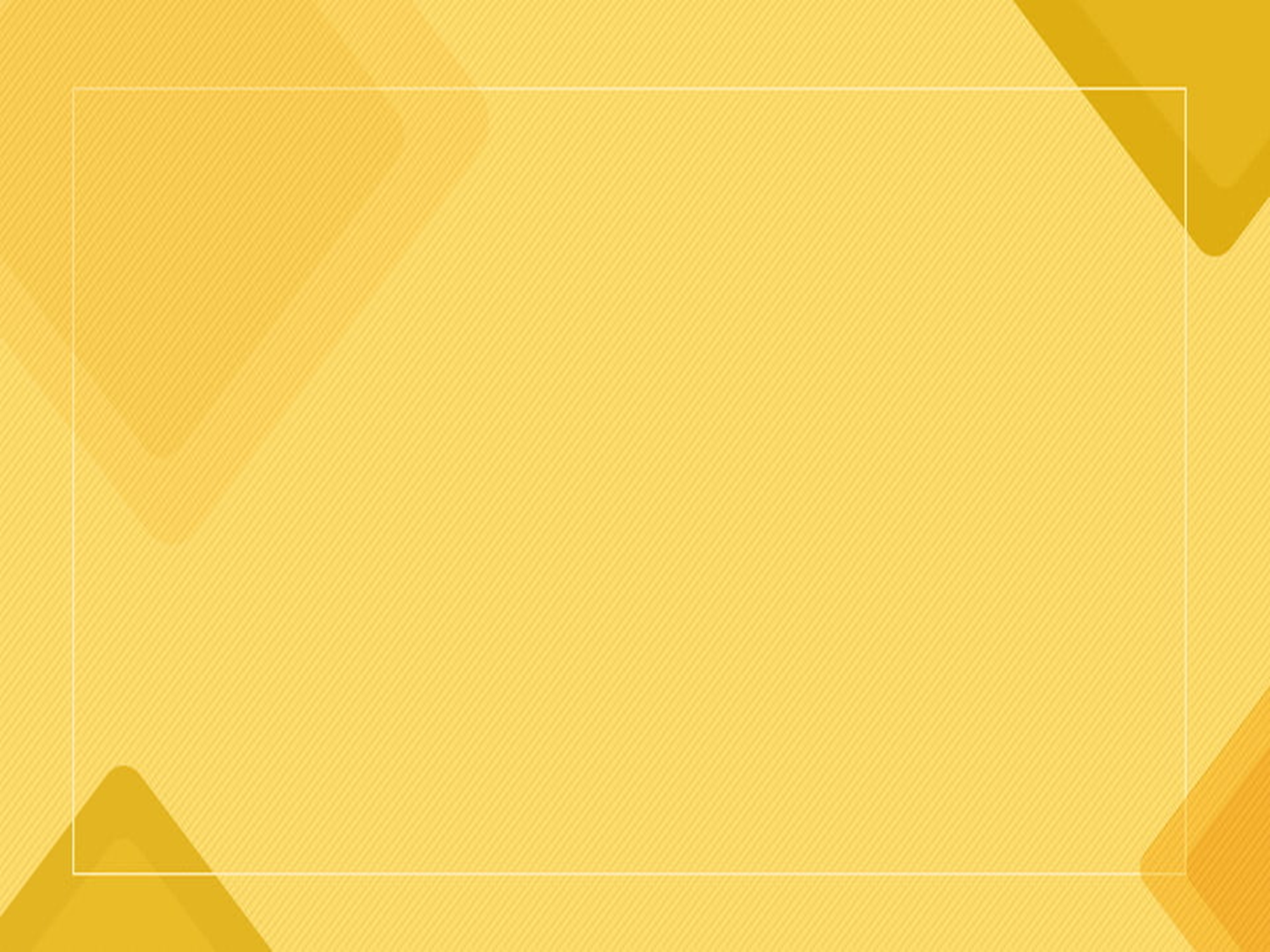 Questionable Company
1 Corinthians 15:33 bad company ruins good morals 
1 Corinthians 5:6-11 not to associate with the sexually immoral 
2 Corinthians 6:14-18 what fellowship has light with darkness
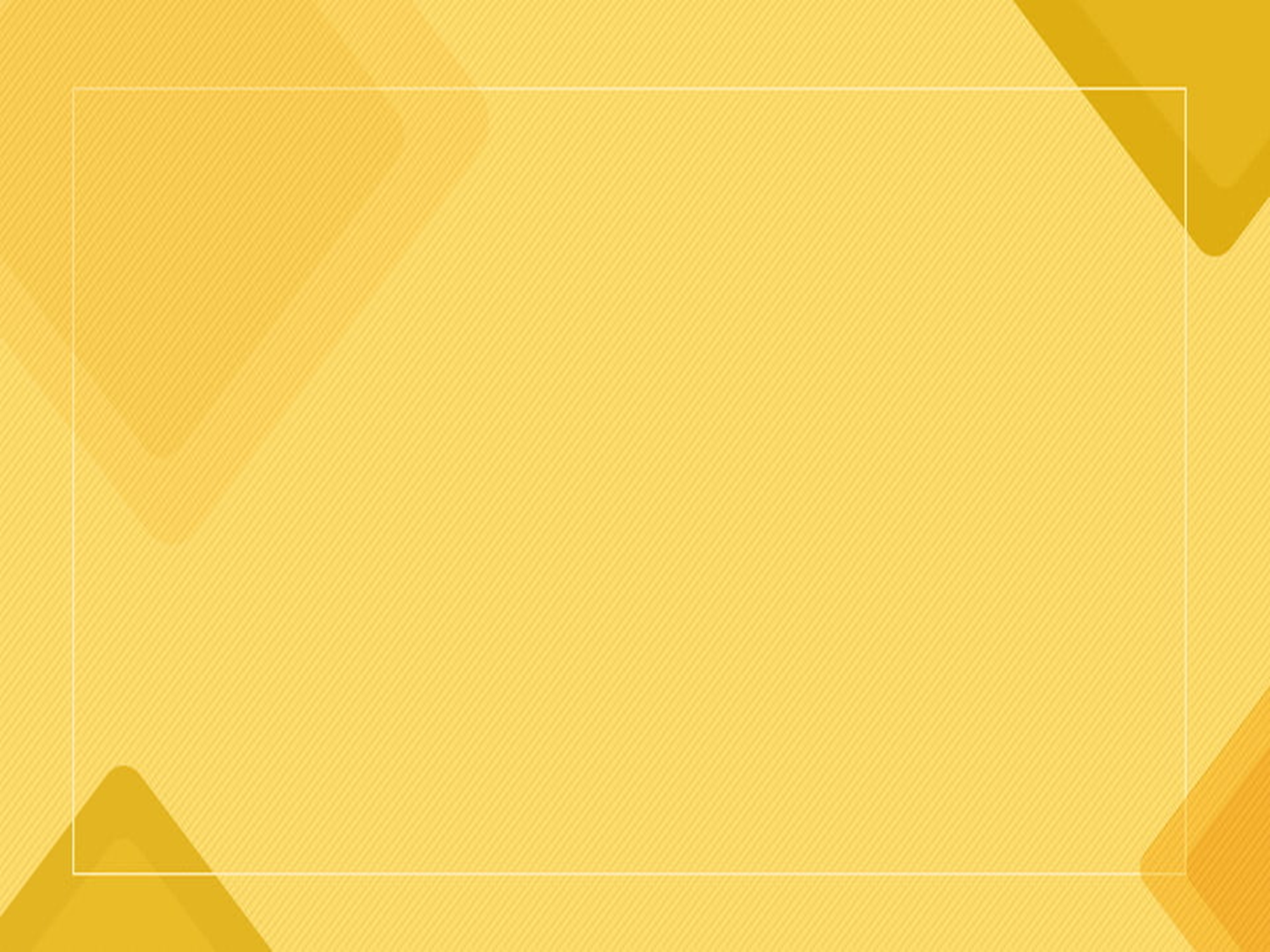 Good Company
Acts 2:46 day by day at the temple and in their homes 
Acts 3 Peter & John 
Acts 8 Peter & John 
Acts 13 Barnabas and Saul 
Acts 16 Timothy joined Paul 
2 Timothy 4:21 sends for Timothy 
Titus 3:12 do your best to come to me 
Acts 18:26 Priscilla and Aquila 
Ephesians 5:22-33